Short Beacon
Authors:
Slide 1
Introduction
TGah is investigating transmission rates as low as ~100Kbps

At such low rates, even frames with 10s of bytes become very long
Beacon frames typically seen in 11g/n networks  are > 100Bytes

Beacon is sent periodically and may occupy a significant amount of time 
need be sent at lowest rate to reach BSS edge

In this presentation we address the design of a short beacon frame
Propose to add a short beacon concept to the Spec Framework
Slide 2
Santosh Abraham, Qualcomm Inc
Beacon
Typical beacons in 802.11 BSSs can be > 100Bytes long
Found beacons of ~230bytes in typical enterprise environment




Frame body includes mandatory fields/Information Elements
Timestamp (8B), Beacon Interval (2B), Capability (2B), SSID (2-34B), Supported Rates (3-11B)
And many optional elements

>100Bytes beacon at lowest transmission rate (100Kbps) requires > 8ms transmission time
Assuming current typical beacon interval of 100ms this is > 8% overhead

The Proposal is to define a shortened beacon that carries only the essential info
No need to burden the network with additional overhead
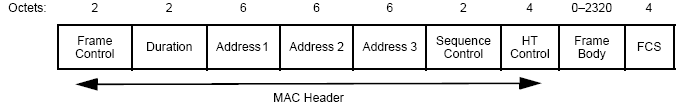 Slide 3
Santosh Abraham, Qualcomm Inc
Short Beacon
A short beacon allows for reduced medium occupancy 
and reduced power consumption for TX at AP and RX at STAs
Or, for the same overhead as a ‘normal’ beacon, allows for shorter Beacon Intervals, improving synchronization and power save at the STAs
Asynchronous STAs waking up at a random time can get in synch quickly
Primary functions of a beacon are
Advertize AP presence
Synchronize the STAs
Know the minimal necessary set of information to make a transmission
Indications on power save (TIM)
Other information is not essential and can be retrieved at association, from a normal ‘full’ beacon or with a probe request
The short beacon proposed in these slides is not meant to displace the normal beacon
AP may e.g. send a normal ‘full’ beacon every N short beacons
Short beacon is an additional frame for optimized operation
Slide 4
Santosh Abraham, Qualcomm Inc
Short Beacon content
Following fields in the beacon frame MAC header are removed
Duration: unnecessary
DA: unnecessary, beacon is always broadcast
BSSID: same as SA, just keep one of the two
Sequence  control: useless for a Beacon
Includes only essential Info
Compressed SSID (Max 8Bytes)
TSF: 4 LSBytes of TSF are enough for synchronization purposes (see appendix)
‘Change sequence’: 1Byte, updated every time management info changes:
Alert STAs to get on synch with new Info, by either listening to the (optional) IE in this beacon , by listening to a Full beacon or through probe request
Information Field
Carries basic essential Info, such as BW, Security support, TX power constraints etc… 
Optional Information in the short beacon
Additional optional Information elements (may restrict usage to specific IEs)
In some cases it is more efficient to send TIM info within the beacon instead than in a separate frame
Indication of Duration to the next full beacon:  
Informs the STA of the arrival time of the next full beacon.  Enables STAs to go to sleep until the next full beacon
Targeting a basic version of a short beacon to be < 20Bytes
Slide 5
Santosh Abraham, Qualcomm Inc
Updating Network Information
After associating, the STA knows all the necessary Info and can simply rely on short beacons for synchronization
If network configuration change can be communicated by using an IE, such an IE may be included in the short beacon
When there are changes in network configuration that cannot be communicated using the short beacons, the following options may be used
Signal that network information has changed using the “Change Sequence” field in the short beacon.  STA can wake up to decode to full beacon at the full beacon arrival time
STAs may also retrieve updated information using probe request
Slide 6
Santosh Abraham, Qualcomm Inc
Straw poll
Do you support the introduction in the spec framework of a short beacon frame format?
Slide 7
Santosh Abraham, Qualcomm Inc
Straw poll 2
Do you agree with the content of the short beacon as proposed in slide 5 of this presentation?
Slide 8
Santosh Abraham, Qualcomm Inc
Motion
The Specification framework shall provide support for a new frame format for a short beacon; content is TBD.
Slide 9
Appendix
Slide 10
Santosh Abraham, Qualcomm Inc
TSF
4 LSBs of the full TSF.  is Sufficient for maintaining synchronization
With a 4 byte time stamp rollover occurs every ~71 minutes
With a +/- 20 ppm drift for the clock
 to drift by 30 min (~71/2) will take 1.4 years
A sensor node can maintain time sync with its AP if it checks a short beacon as rarely as  once a day
Slide 11
Santosh Abraham, Qualcomm Inc